PRESENTATIONFOR
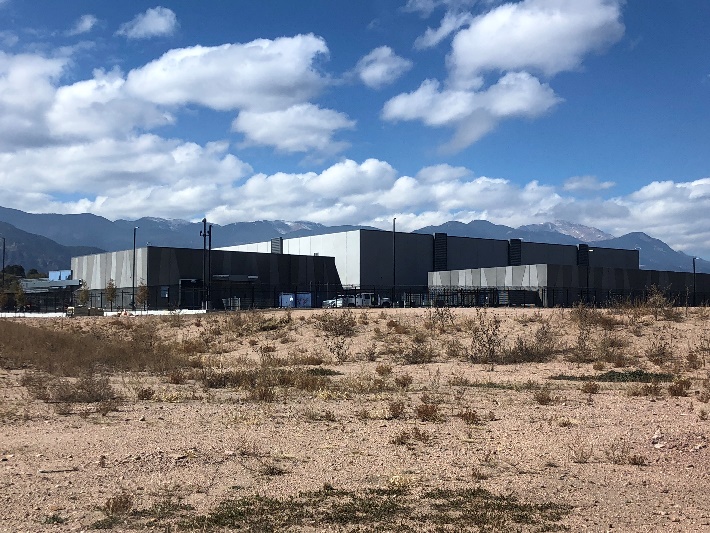 Colorado Springs Urban Renewal Authority

status of development progress
T5@Colorado Data Center Campus


May 2020
PROJECTOVERVIEW
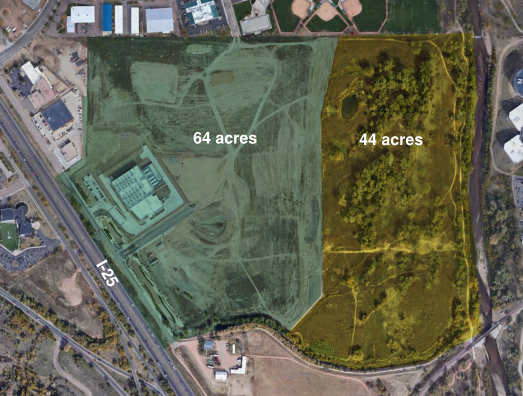 64 Acre Land Development

Dedicated to Data Center facilities

 Purchased Land
2009 Annexed Land
2012 TIF Agreement Executed
	Agreement w/ IronPoint Partners
2017 Land Sale to SAP
2019 SAP Data Center Occupied
DEVELOPERIMPROVEMENTS
12” CSU waterline extension under 1-25
Site grading completed
39MW enhanced powered delivered
Regional stormwater facilities constructed
Roadways and entries constructed
Site security facilities
Enhanced telecom facilities delivered
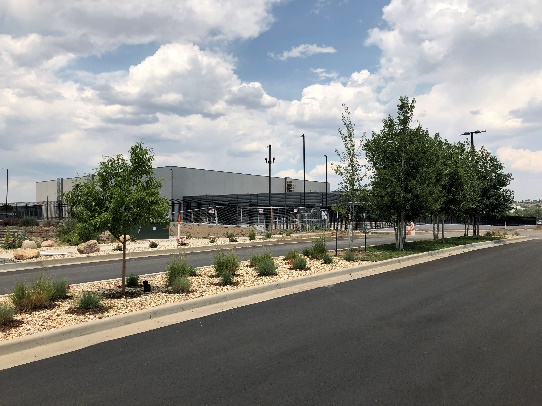 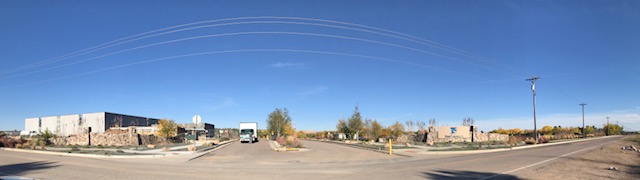 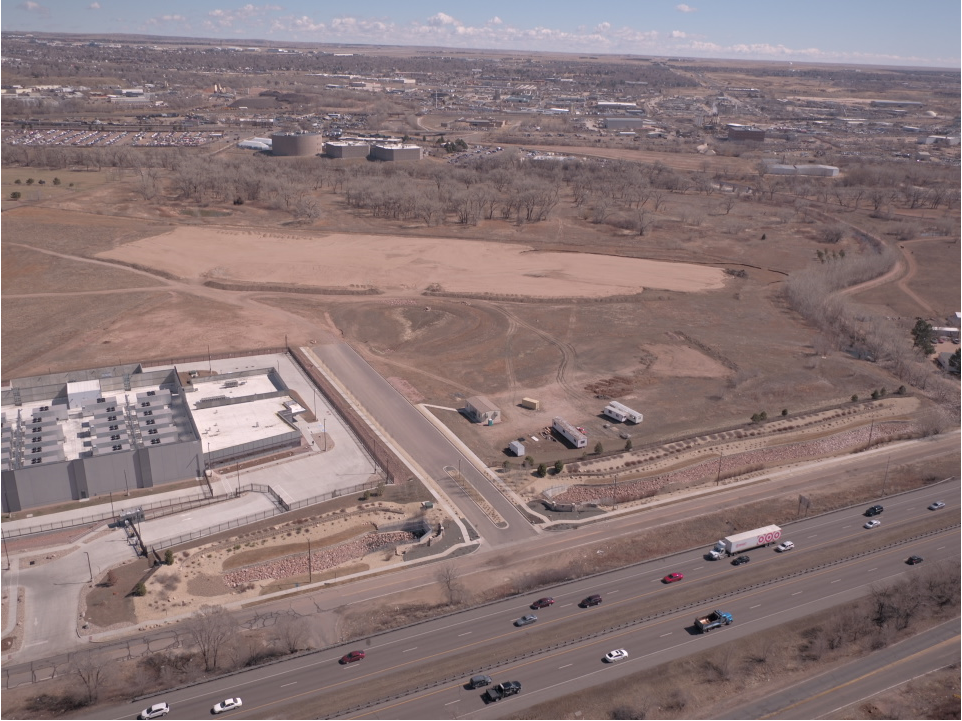 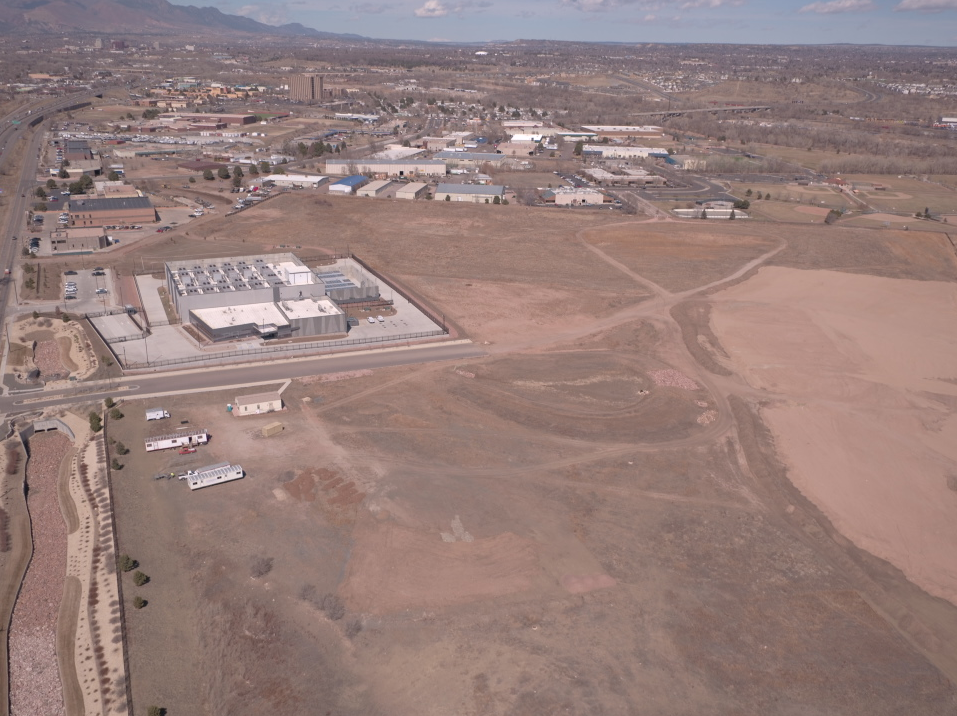 DEVELOPERIMPROVEMENTS
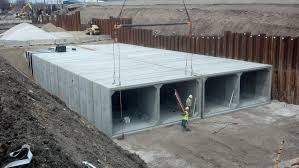 Direct Impact from Development To Date:
$88M in Construction Revenue from SAP development
$14M in Construction Revenue from Park development
Approximately $850k/year in Operating Revenue annually from development
Approximately $300k/year in Operating Revenue annually from park maintenance

Does not include secondary and tertiary impacts
Does not include impact from energy sales
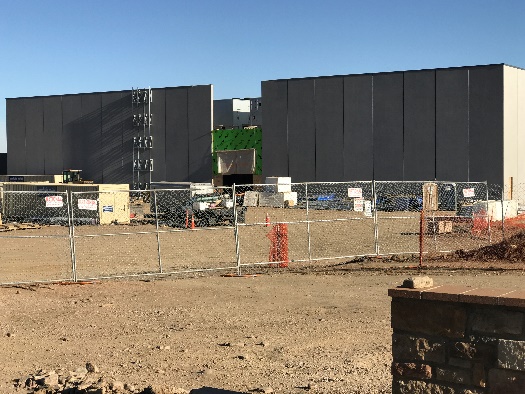 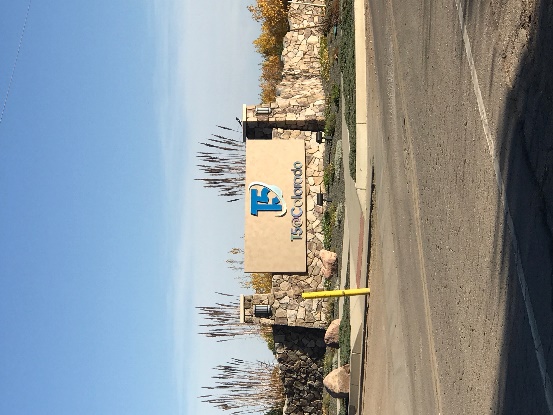 DEVELOPERIMPROVEMENTS
Tax Increment To Date of $1.4M from Base Year
2020
$800,000
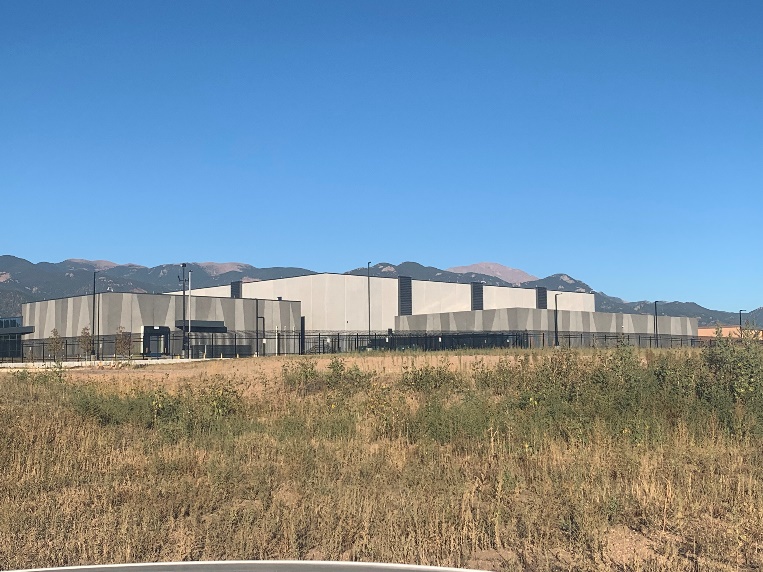 PENDINGDEALS
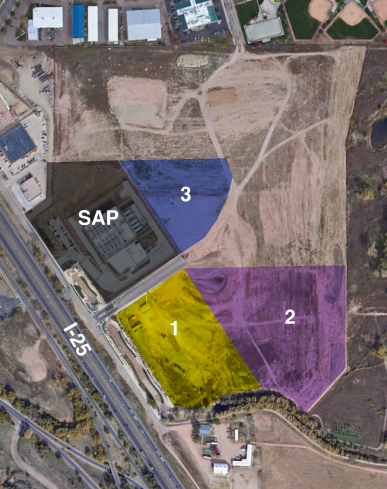 1. 	8 acre, 3MW DC – Phase 1 of 2 IN DESIGN		
		$75M Development Cost
		$70M in Hardware and Software

2. 	15 Acre Land Sale/Development Deal IN NEGOTIATION
		$210M Development Cost
		$175M in Hardware and Software

3. 	7.5 Acre Development Deal APPROVED
		$120M Development Cost
		$80M in Hardware and Software




the values stated above are estimates only and are approximate only
MARKETTRENDS
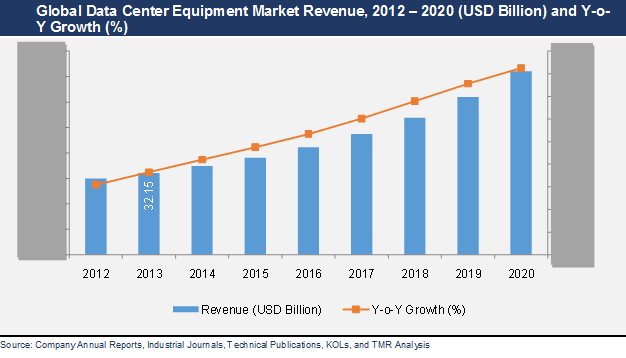 MARKETTRENDS
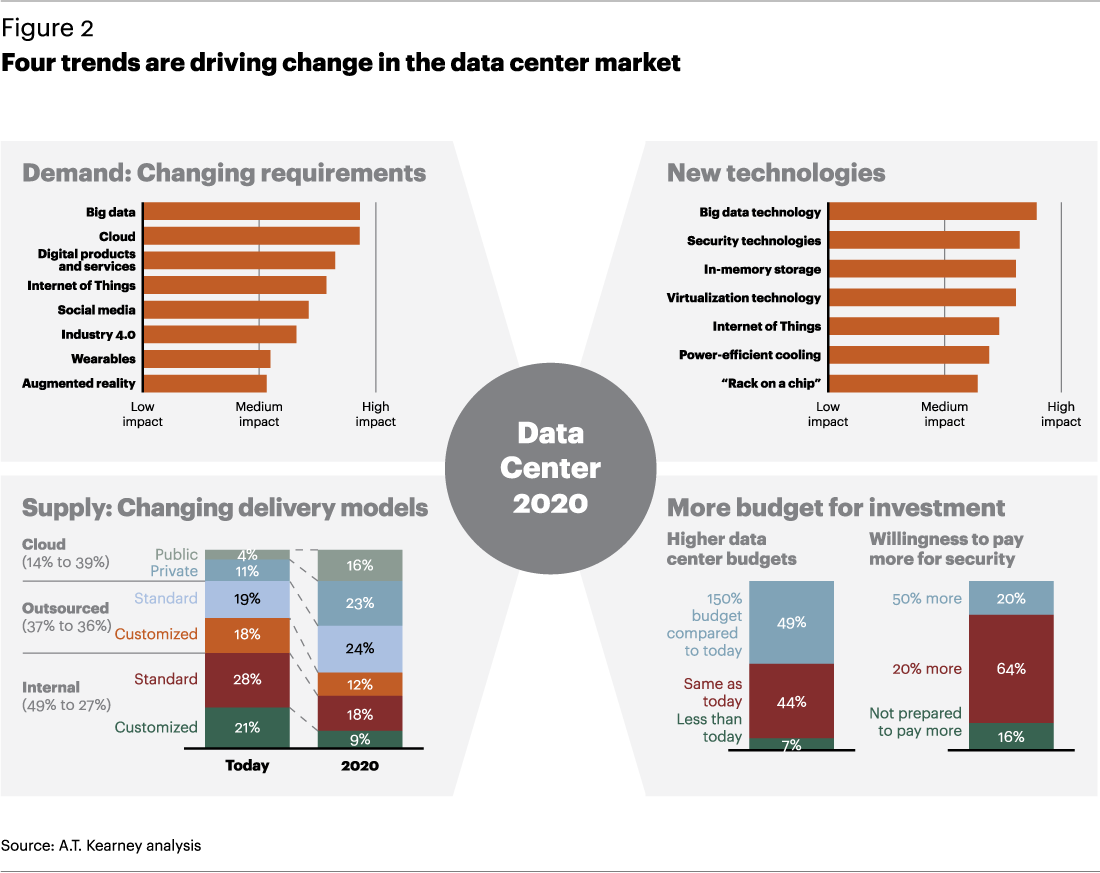 MARKETTRENDS
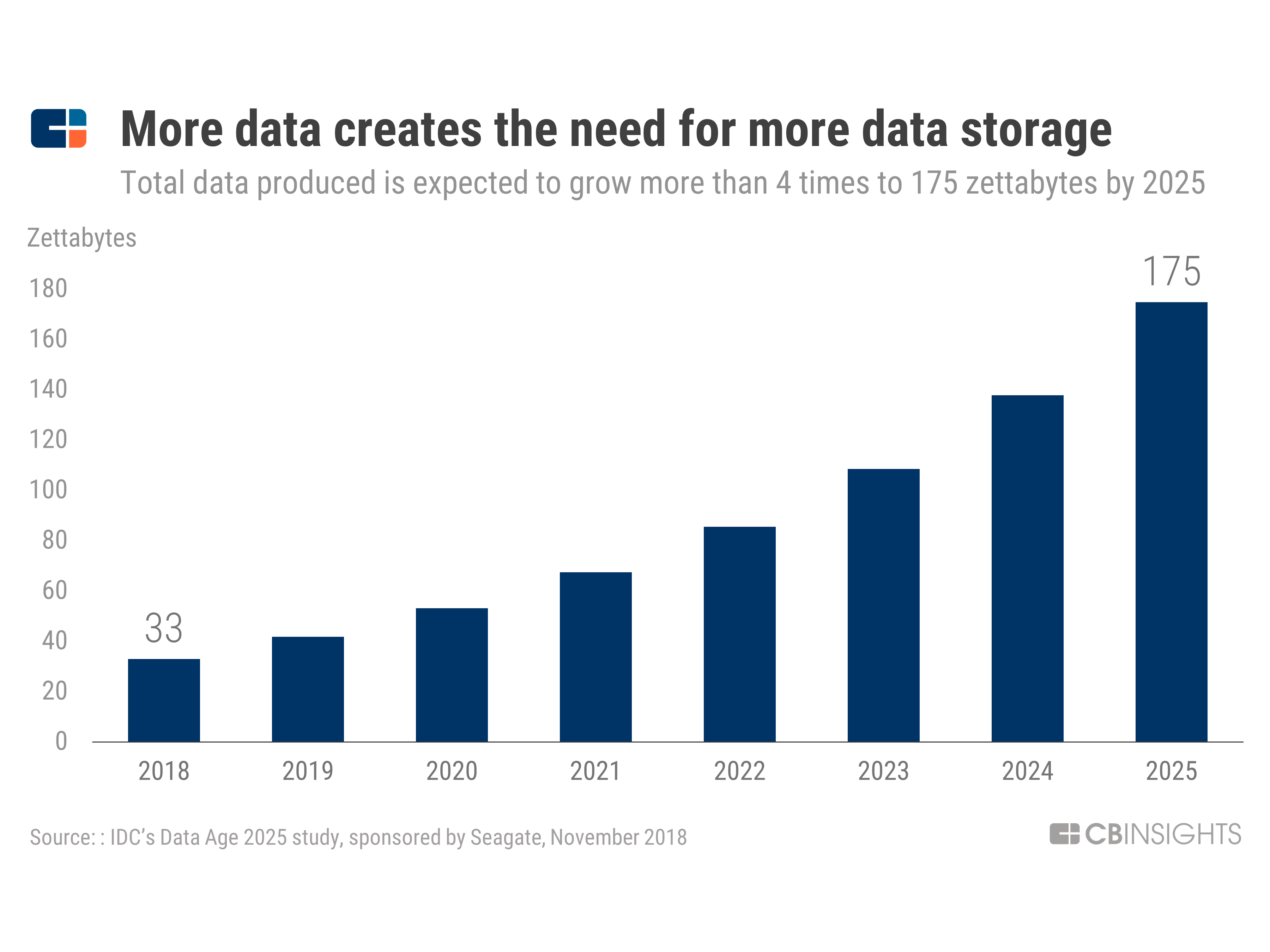 MARKETTRENDS
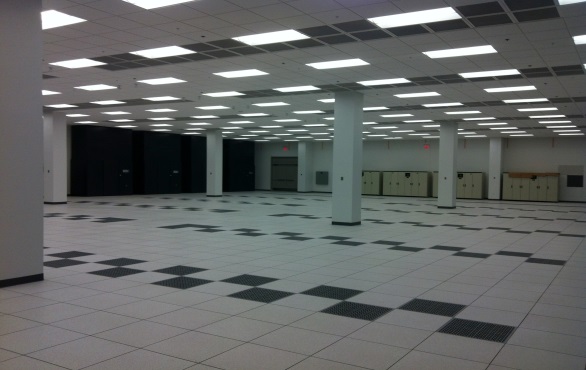 Market Influencers:
Internet of Things (IOT)
Secured Environments
Artificial Intelligence
Hyper Cloud
5G Technology
Distributed Resiliency
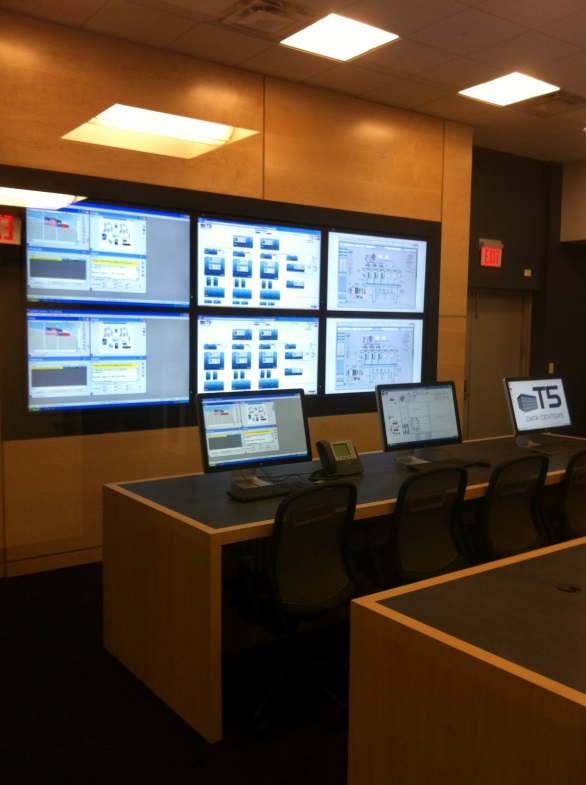 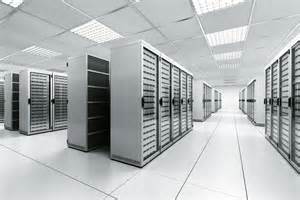